ET22
Fonctionnement temporel et fréquentiel d'un système
Référence du programme
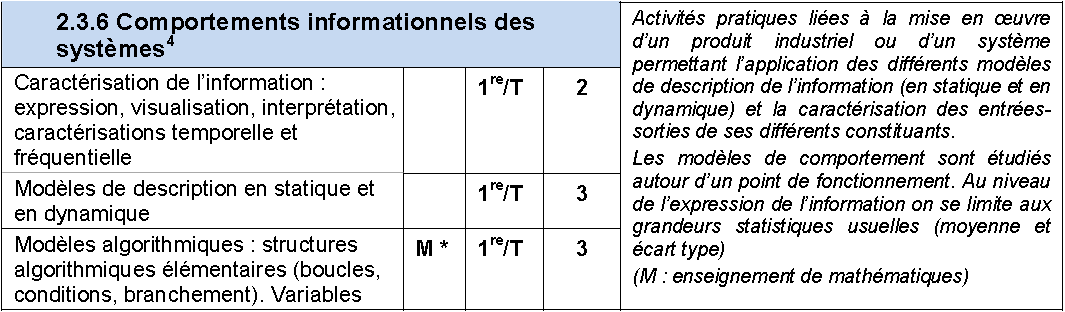 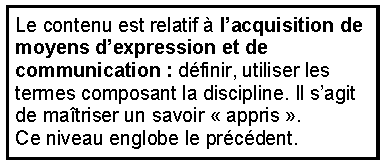 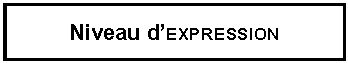 Parcours de formation ET22
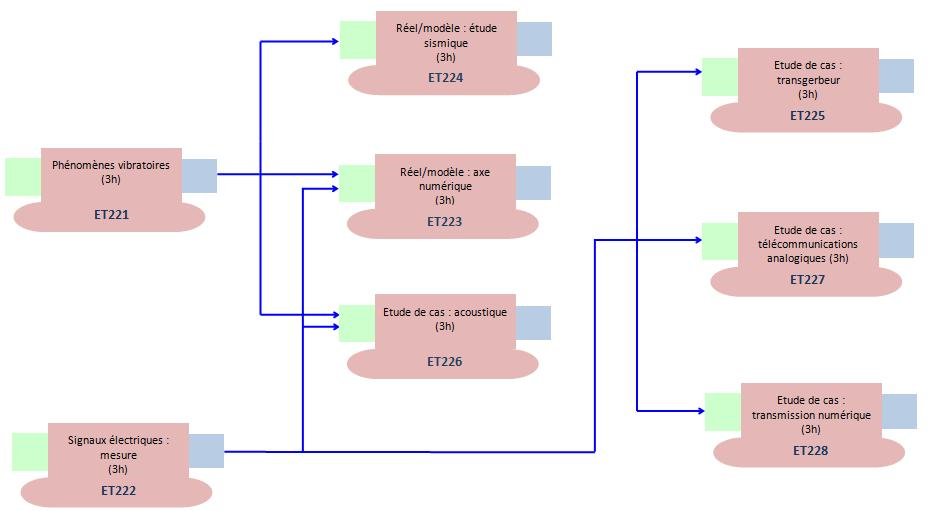 Cours
TP
TP
TP
ET22C 
Etude de cas :
Télécommunication analogique

Système de téléphonie 
analogique interne
But de l’activité

Visualiser et caractériser les signaux électriques qui transitent sur la ligne reliant un téléphone à un autocommutateur (PABX) analogique.

PABX : Private Automatic Branch eXchange
Installation
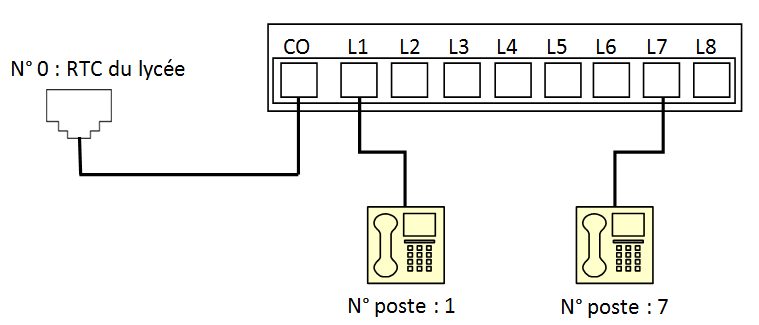 Installation

Boitier d’investigation
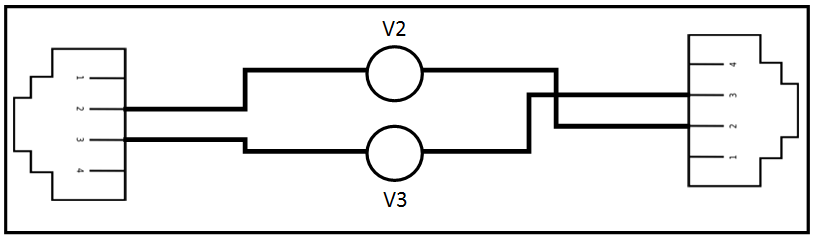 Installation
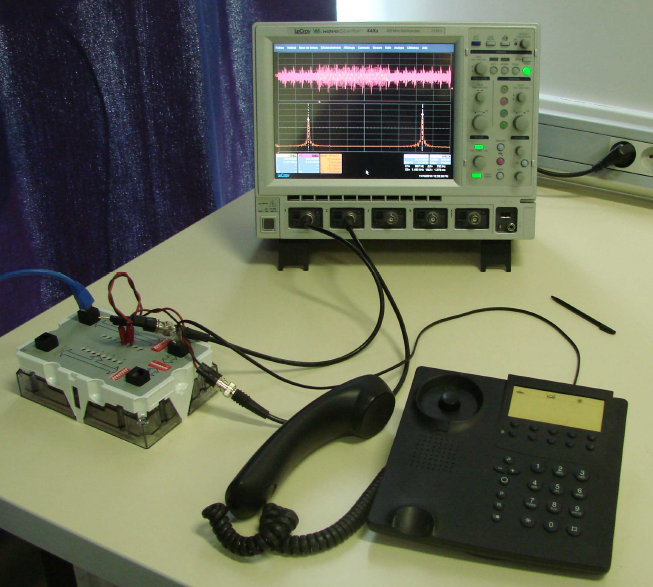 Installation

Attention :

V32 mesure différentielle
Oscilloscope + sonde différentielle

Analyse fréquentielle
Oscilloscope avec module FFT
Fonctionnement
Diagramme de Séquence SysML
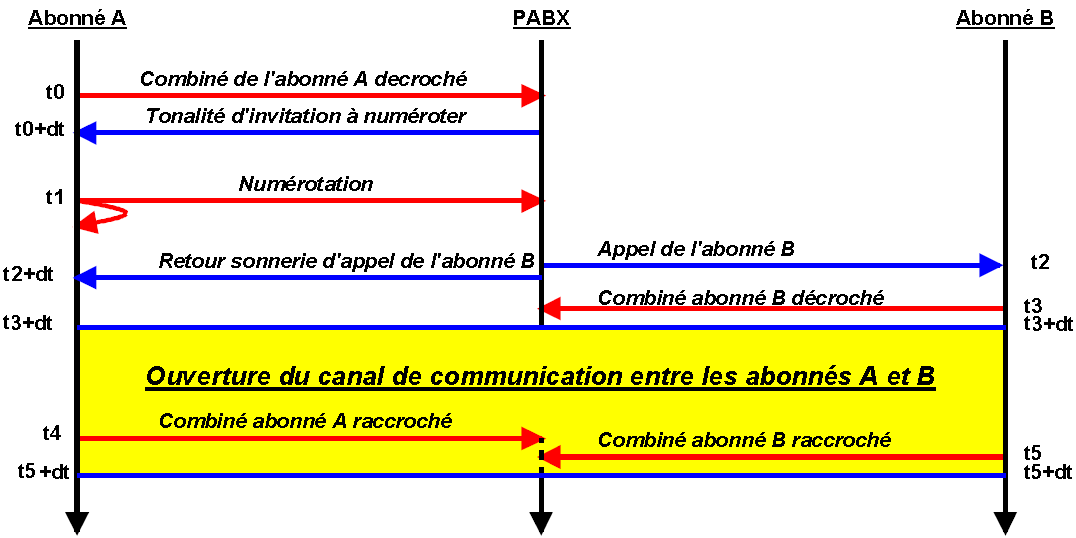 Fonctionnement
Signaux sonores associés :
Différenciation combiné raccroché / combiné décroché
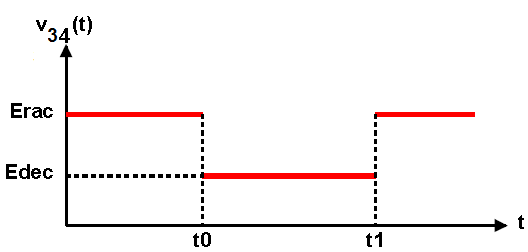 Fonctionnement
Signaux sonores associés :
Différenciation combiné raccroché / combiné décroché
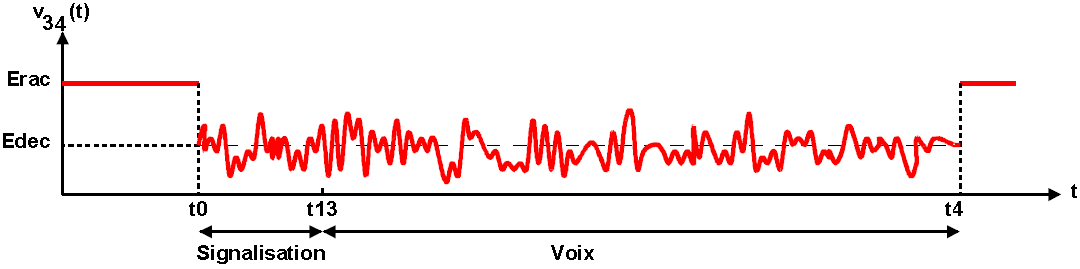 Fonctionnement
Bande passante du RTC :
Audition humaine
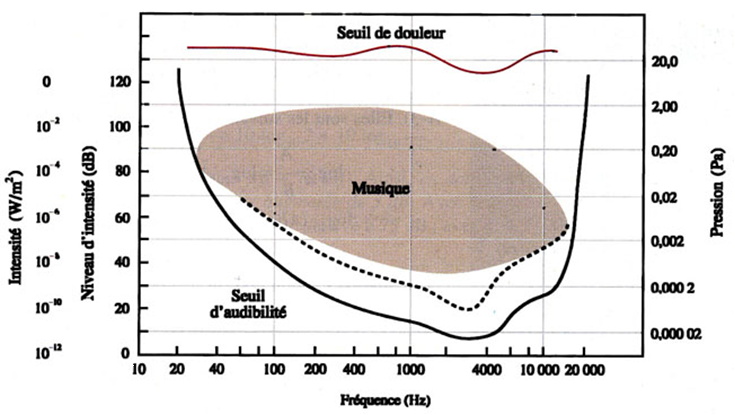 Conversation
Fonctionnement
Bande passante du RTC :
Audition humaine

Une plage réduite de fréquences suffit pour reconnaitre une voix.
Le cerveau a une capacité d'interprétation du signal qui lui permet de reconstituer la signification des phrases prononcées, même avec un signal très dégradé.
Fonctionnement
Bande passante du RTC :
La norme définie par l’UIT
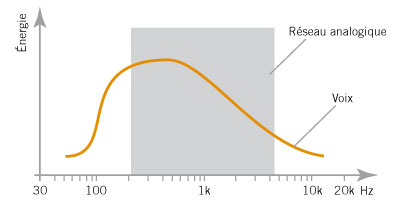 Fmin = 300 Hz
Fmax = 3400 Hz
Fonctionnement
Bande passante du RTC :
La norme définie par l’UIT
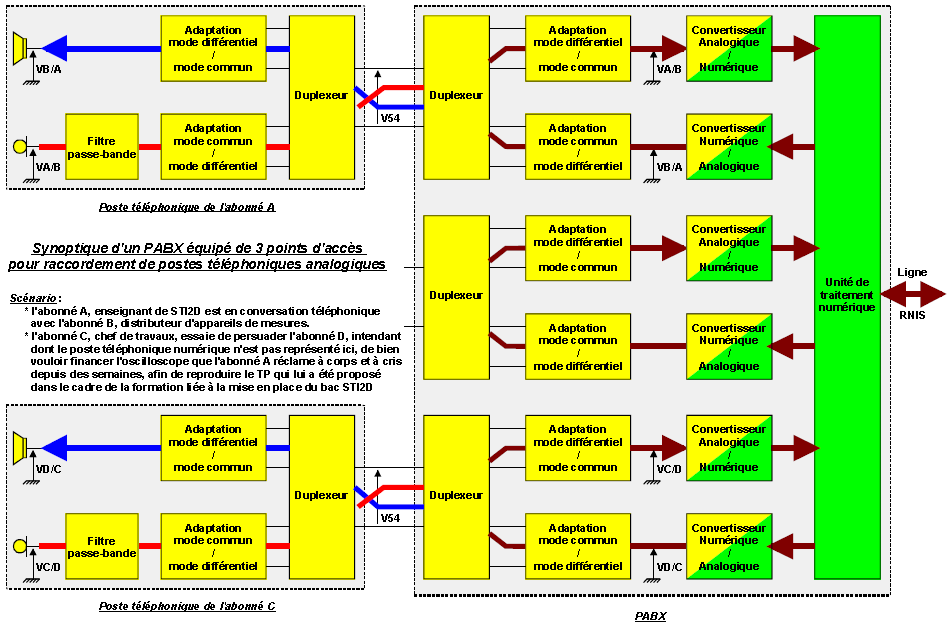 8000 échantillons
 par seconde
Fonctionnement
Bande passante du RTC :
La norme définie par l’UIT
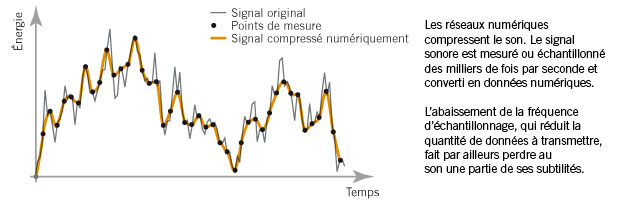 Fonctionnement
Bande passante du RTC :
Principe de l’échantillonnage
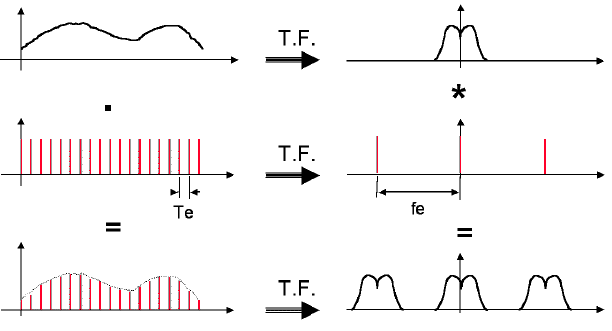 Fonctionnement
Bande passante du RTC :
Limite de l’échantillonnage : Shannon
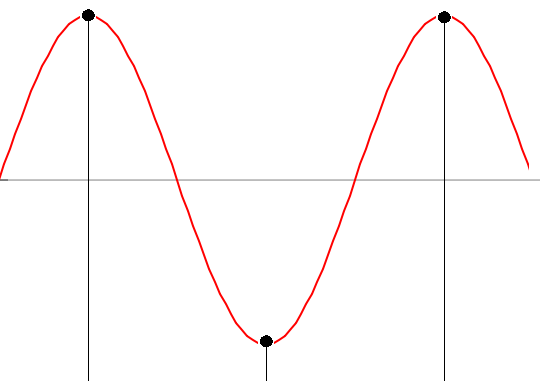 T
T ≥ 2.Te => fe ≥ 2.f
Te
Fonctionnement
Bande passante du RTC :
Limite de l’échantillonnage : Shannon
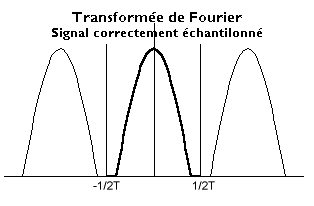 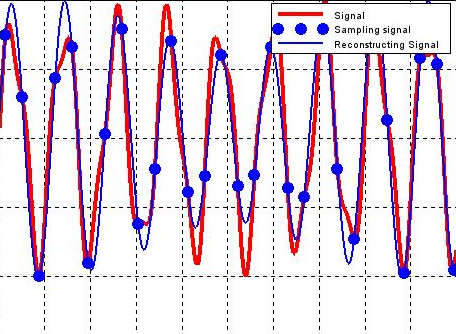 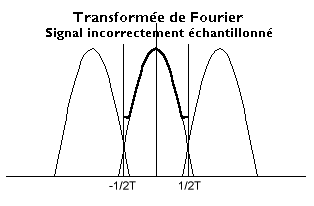 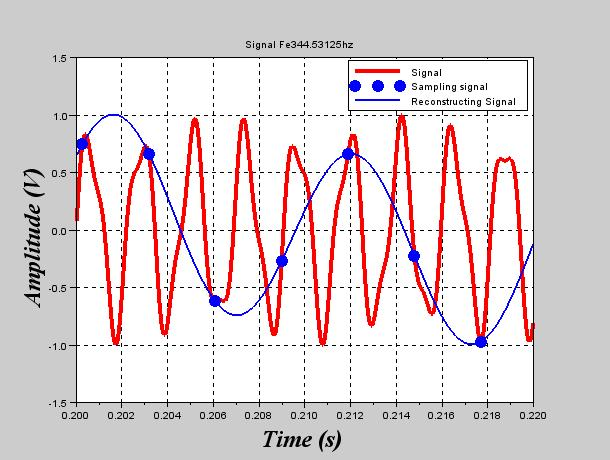 Fonctionnement
Bande passante du RTC :
La norme définie par l’UIT
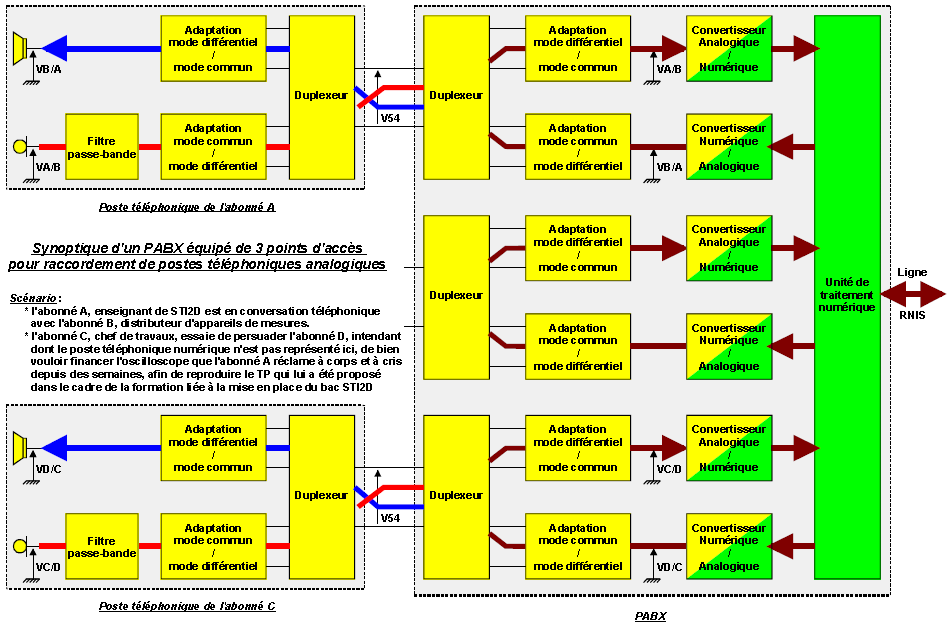 F max 
4000Hz
Fmin = 300 Hz
Fmax = 3400 Hz
Fonctionnement
Bande passante du RTC :
ADSL
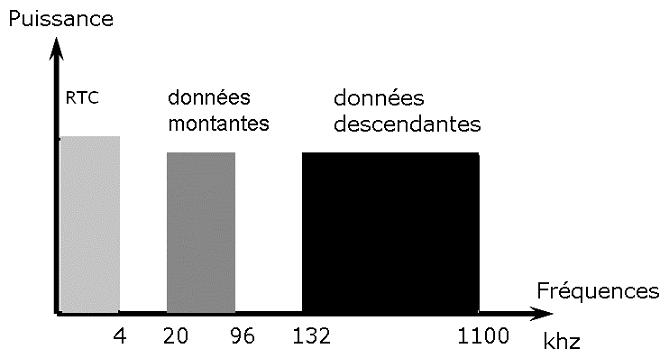 Mesures

Tensions combiné raccroché/décroché
Signal de la tonalité d’invitation à numéroter
Signal de la tonalité d’invitation à numéroter à l’extérieur 
Signaux associés à la numérotation (code DTMF)
Signal de commande de la sonnerie
Signal de retour d’appel d’un poste occupé
Signal correspondant à la voix
Vérifiez les limites de la bande-passante du téléphone
ET22D 
Etude de cas :
Télécommunication numérique

Transmission numérique PS2 
entre un clavier et un ordinateur
But de l’activité

Caractériser une transmission numérique de type série synchrone. Le support d’étude sera le clavier d’un ordinateur répondant à la norme PS2.
Scan 
code
contrôleur
Fonctionnement du clavier
Fonctionnement du clavier
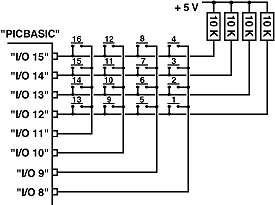 Fonctionnement du clavier
Entrées des lignes de la matrice
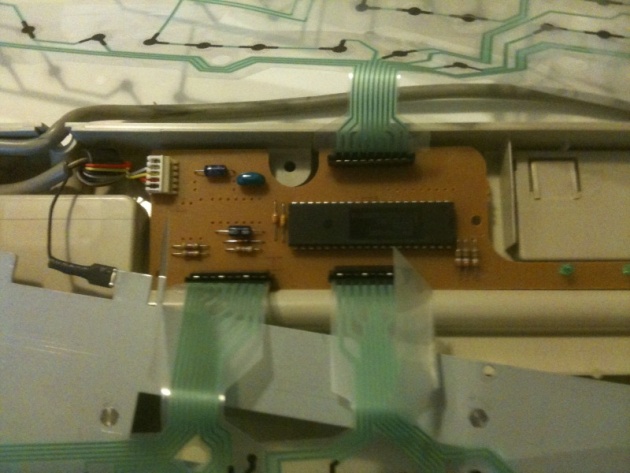 Contrôleur
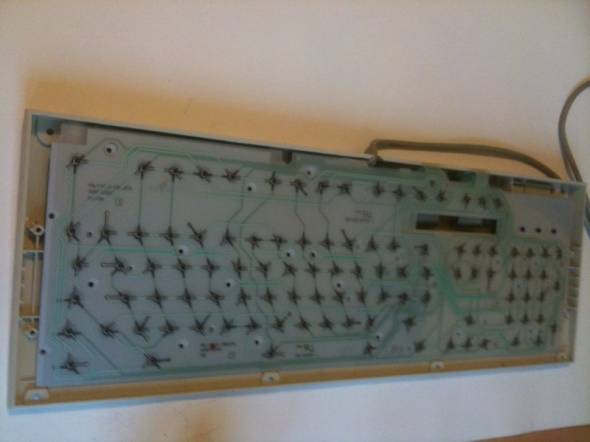 Entrées des colonnes de la matrice
Sortie du câble vers le connecteur PS/2
Fonctionnement du clavier
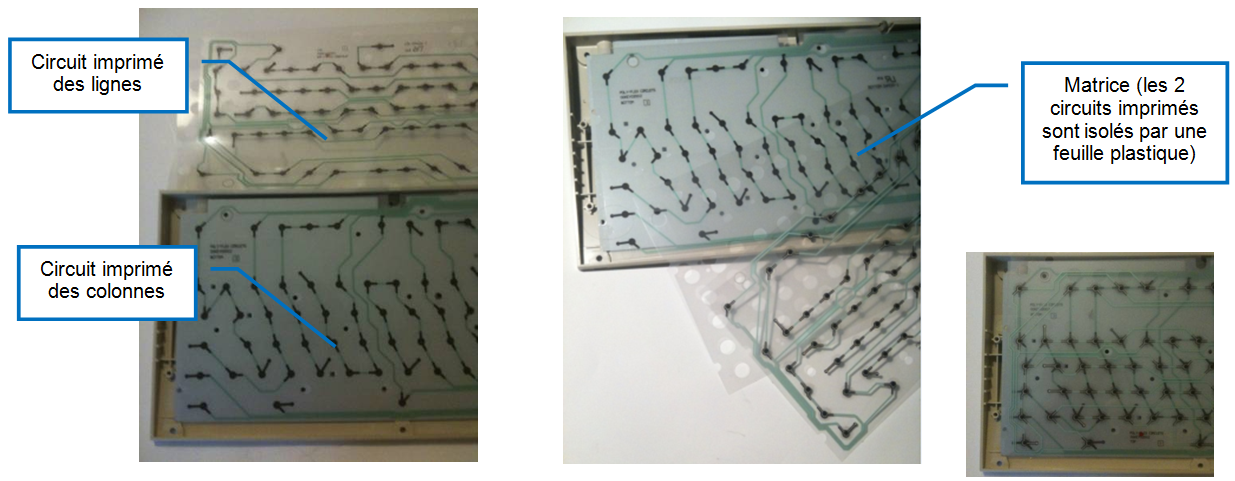 Fonctionnement du clavier
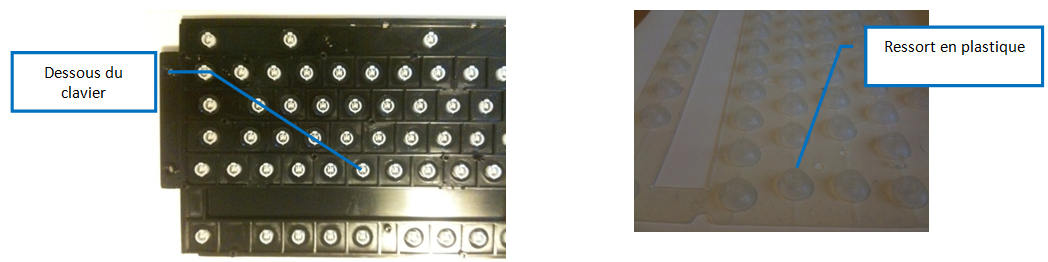 La norme PS2

PS2 : Personal System 2
(mini DIN)
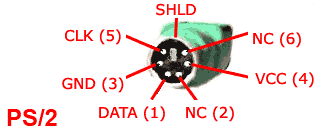 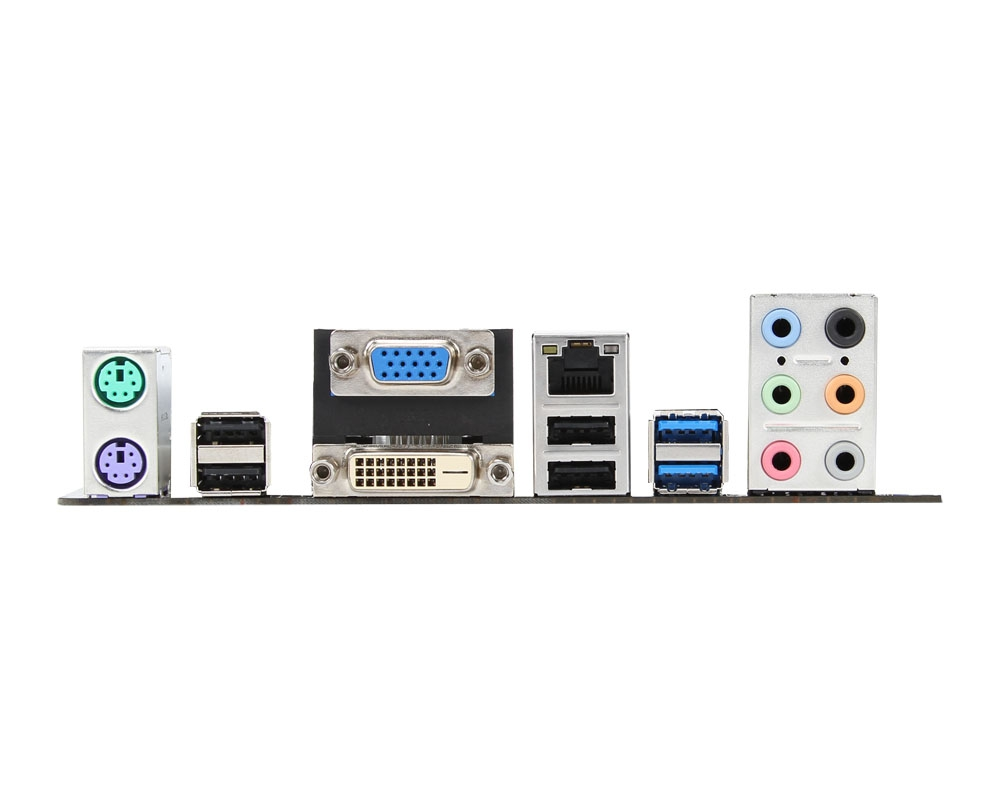 La norme PS2

Protocole de type  :
série 
synchrone 
bidirectionnel (réception de données prioritaire)
La norme PS2
La norme PS2

Transmissions en bande de base
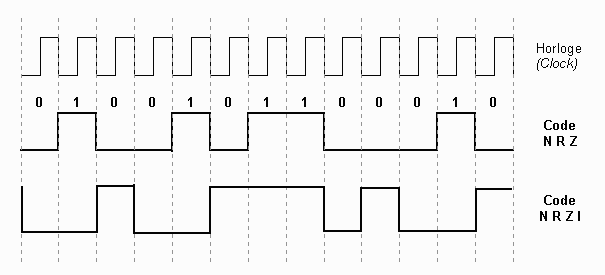 La norme PS2

Transmissions en bande de base
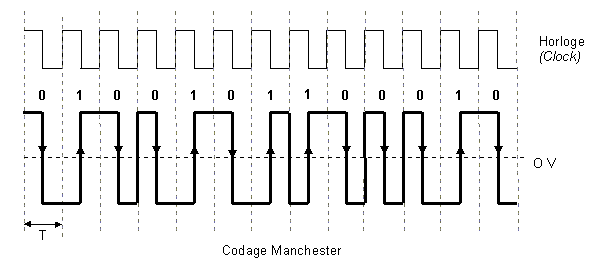 La norme PS2

Codage utilisé sur une liaison PS2
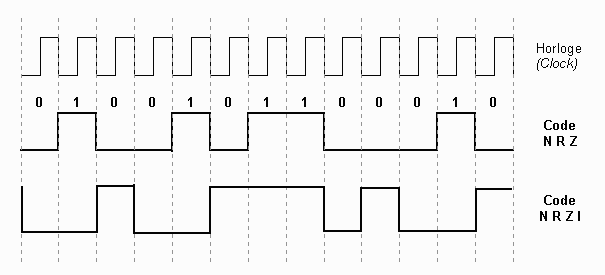 La norme PS2

Codage utilisé sur une liaison PS2
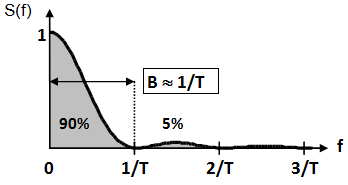 La norme PS2
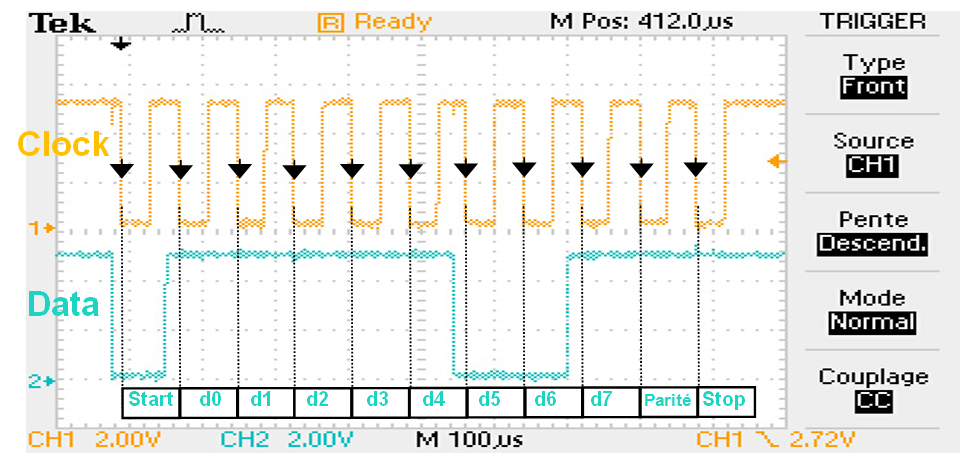 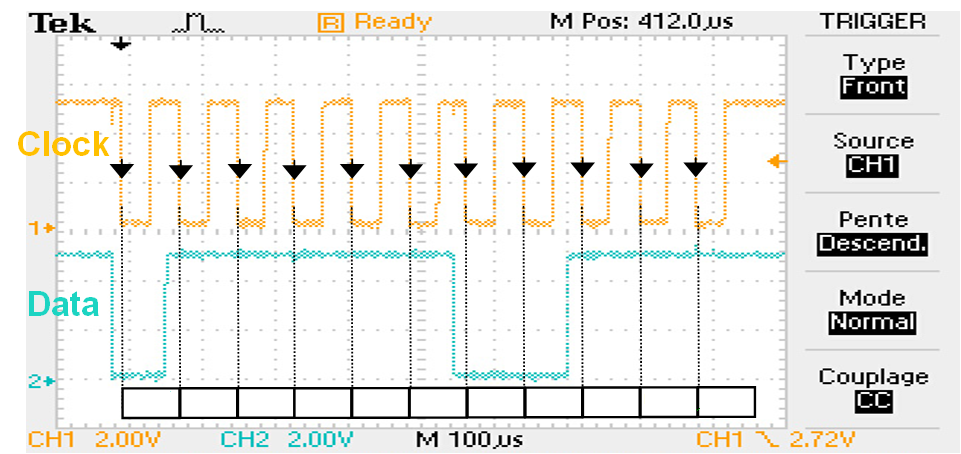 10kHz < Fclk  < 30KHz
Parité impaire
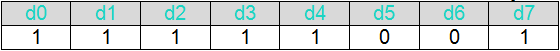 La norme PS2

Les jeux de codages des touches (Scan Code)

Il existe trois versions de code scan :
• Set 1 => PC/XT et PS2-30 
• Set 2 => AT et PS/2 ;
• Set 3 => émulation de terminaux sur PC
La norme PS2

Les jeux de codages des touches (Scan Code)

Identification de l’état d’une touche

Appuyée ou maintenue appuyée :
 Make Codes
Relâchée : 
Break Codes
La norme PS2
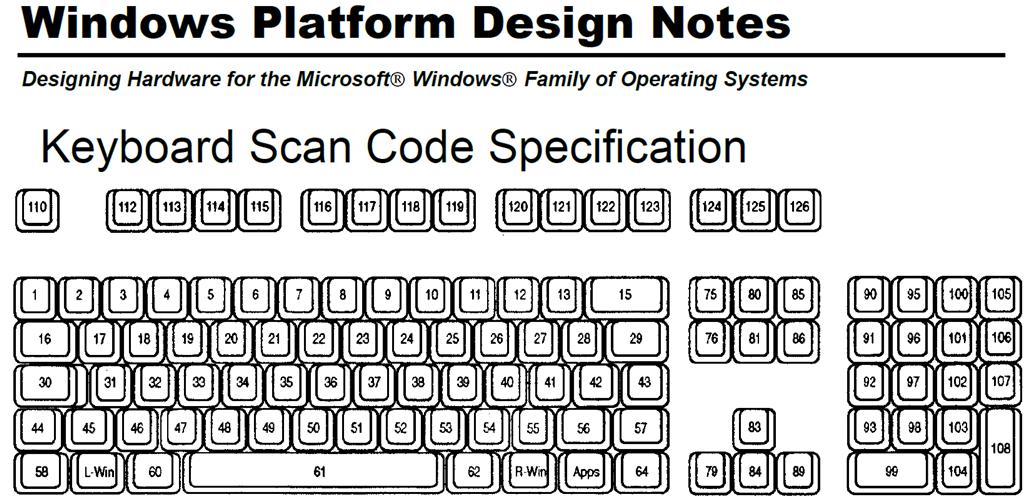 La norme PS2
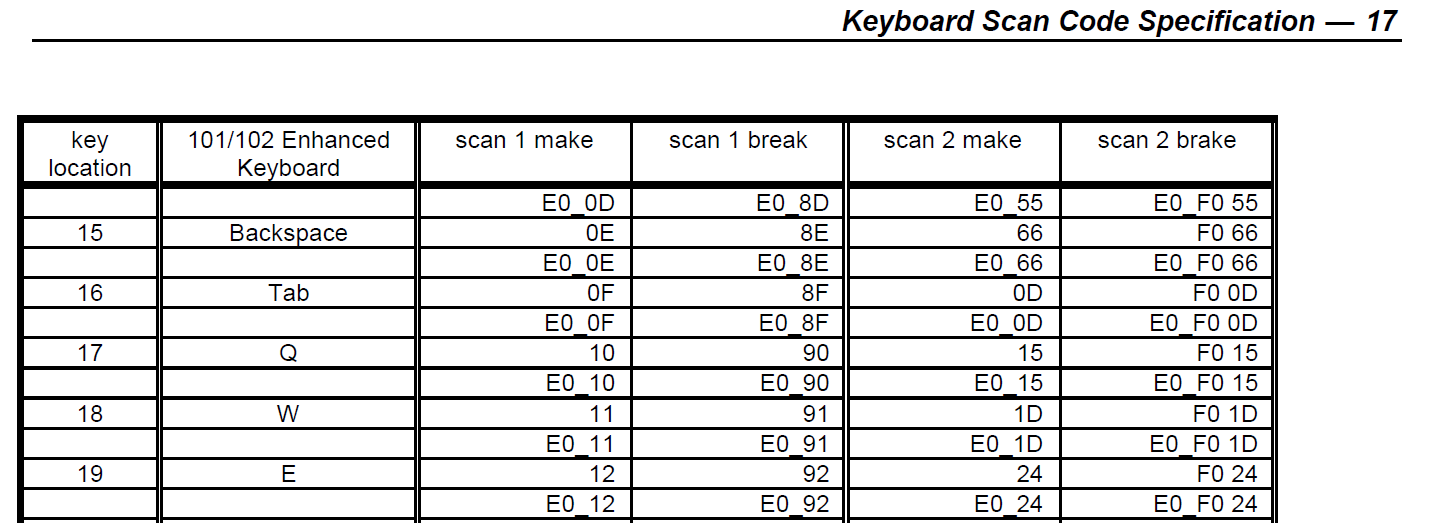 Mesures

Fonctionnement autonome (alimentation de labo)
Tension d’alimentation minimale
Séquence d’initialisation
Analyse  temporelle
Relevé horloge / Données
Mesure de la fréquence d’horloge => Débit de la liaison
Identification Make et Break code pour quelques touches
Clavier connecter au PC
Initialisation (raccordement PC alumé)
Touche maintenue appuyée (répétition)
Analyse fréquentielle
Caractérisation de la bande passante de la liaison